Червона книга
Причини зникнення деяких видів рослин і тварин
 Охорона природи
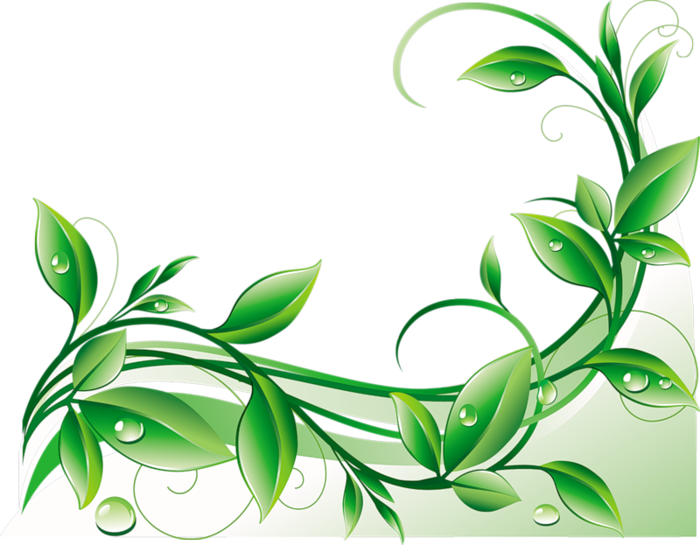 Вчитель Решетилівської ЗОШ І ступеня
Колодяжна І.В.
Україна  - моя земля
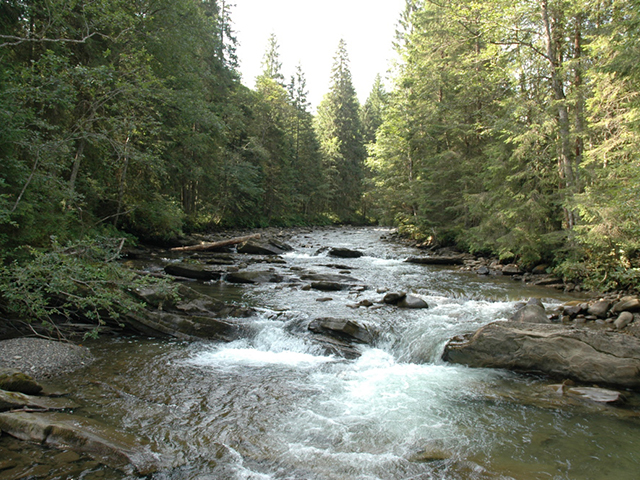 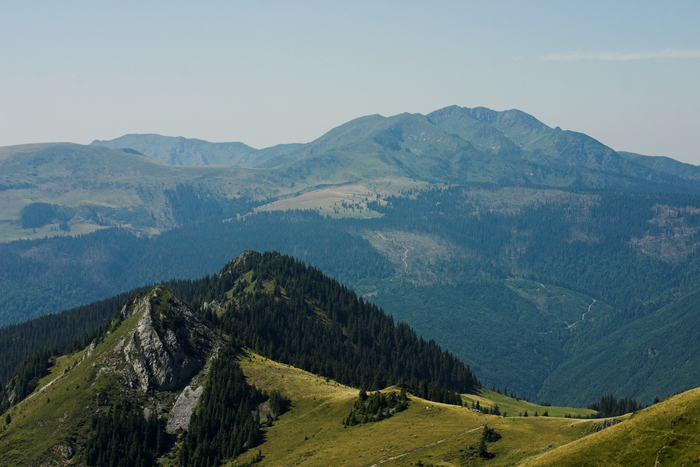 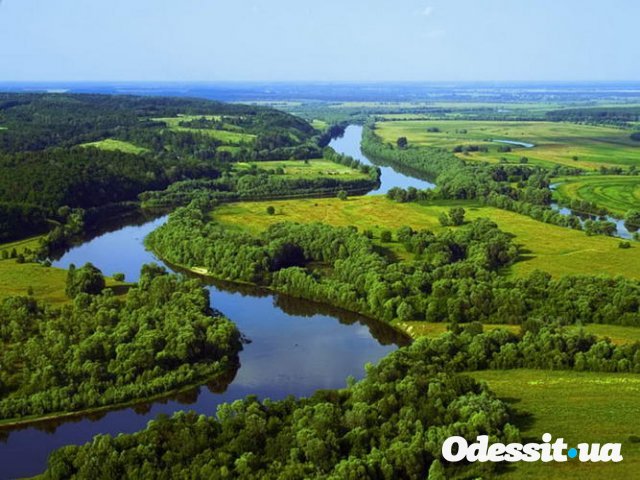 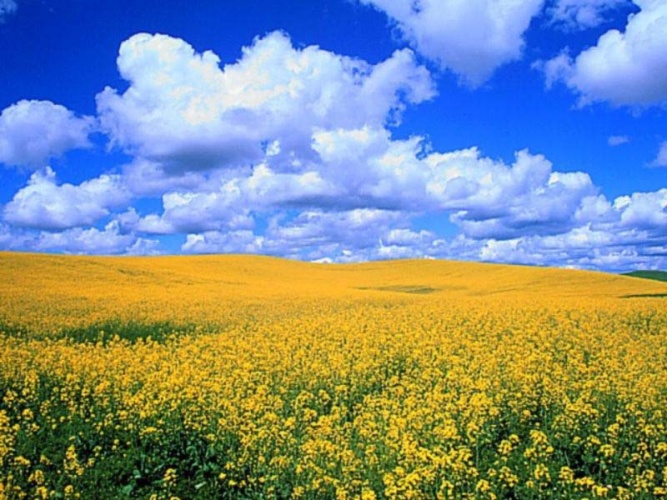 Відпочинок на природі
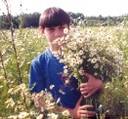 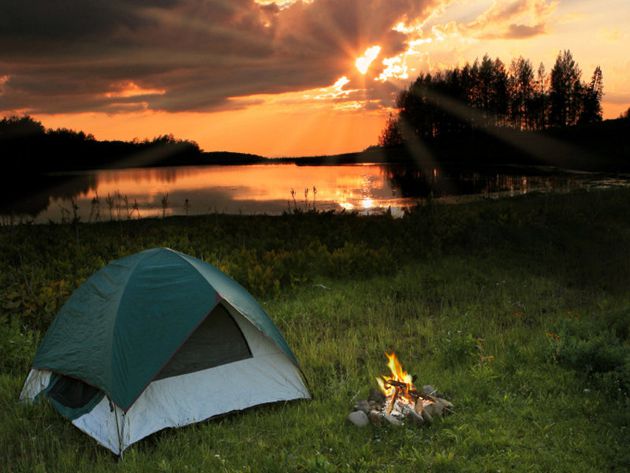 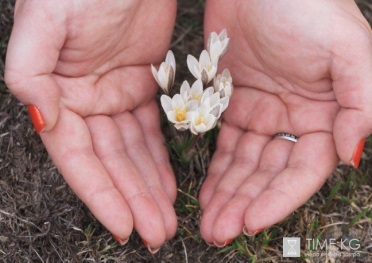 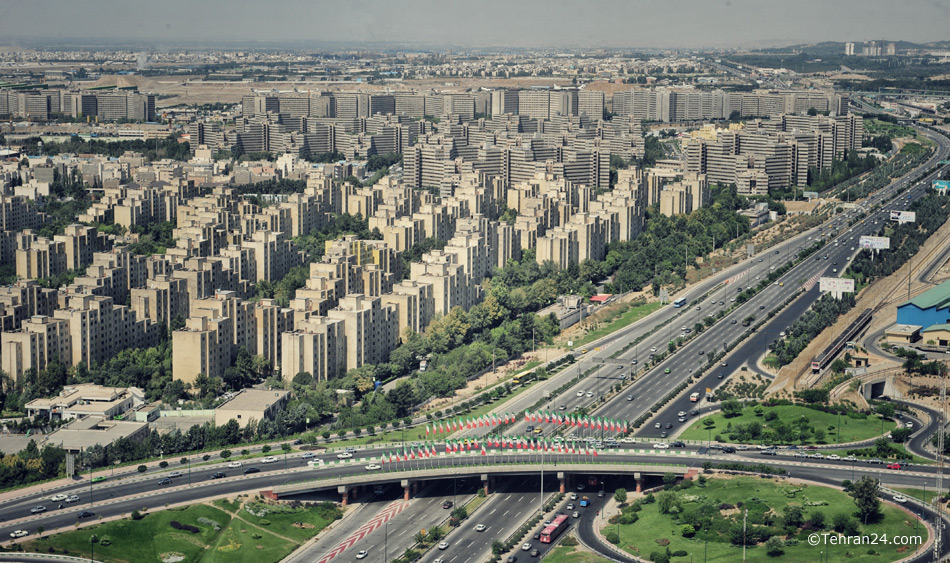 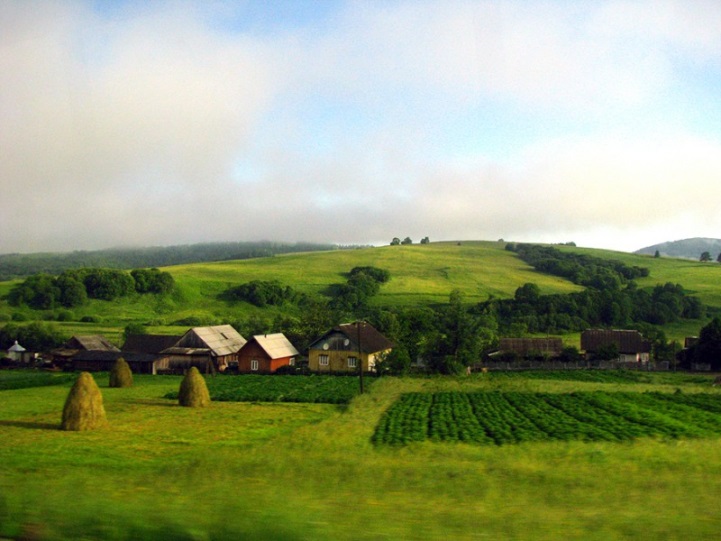 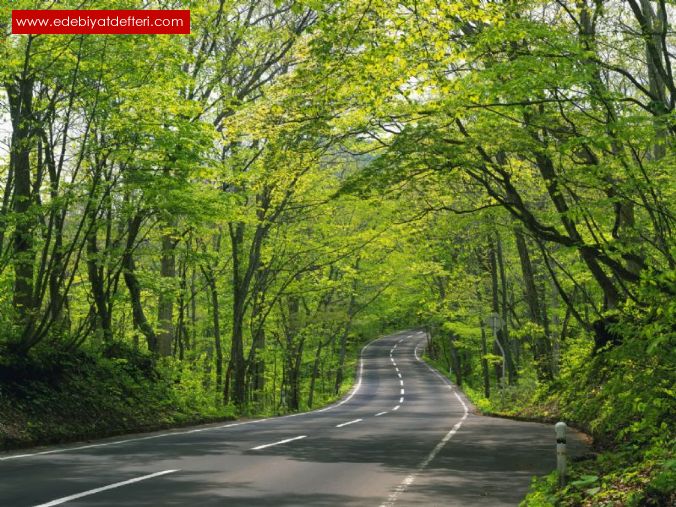 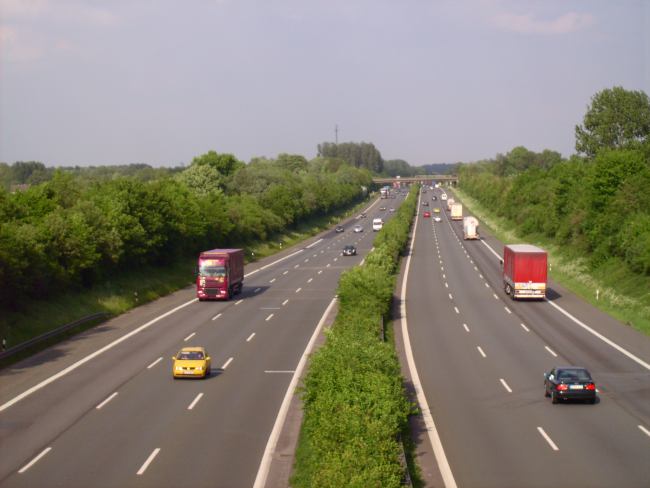 Вирубка  лісів
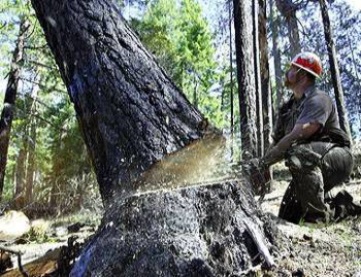 Забруднення повітря і води
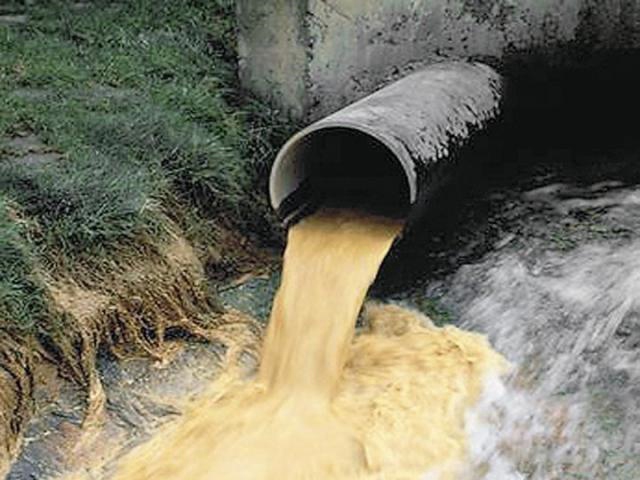 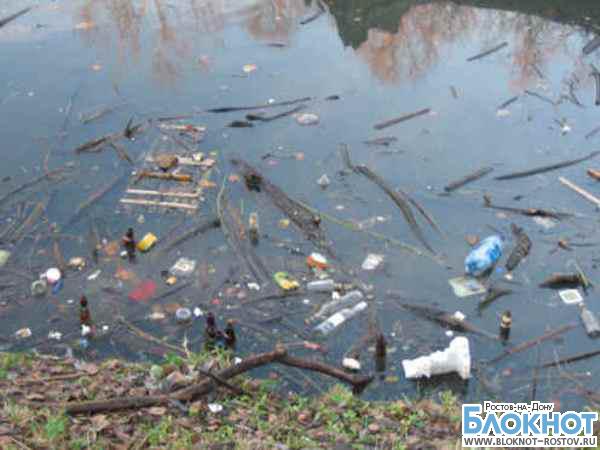 Ерозія ґрунту
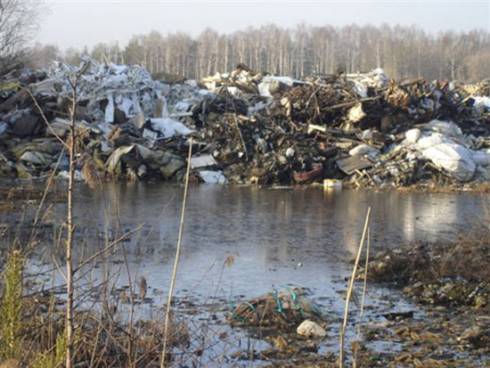 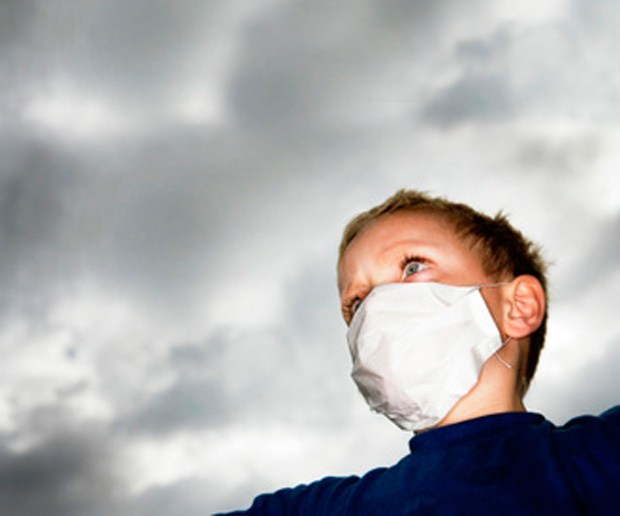 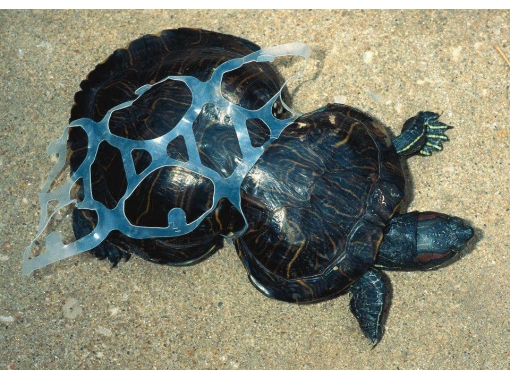 М.  Морж ( Швейцарія)
Червона книга заснована в 1966р.
Червона книга України
Тварини, занесені до червоної книги
Видра річкова
Бобер
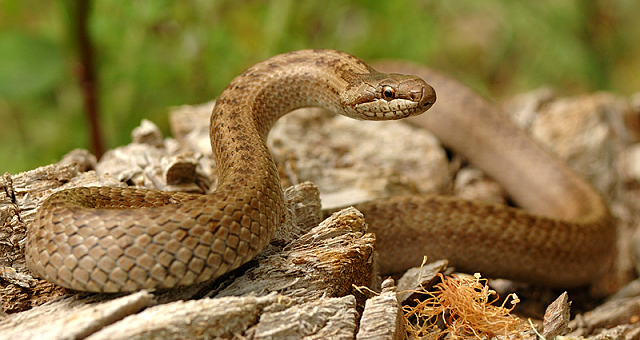 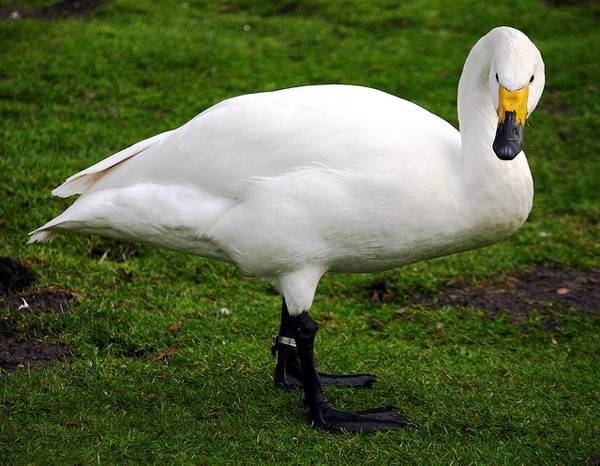 мідянка
лебідь
Рослини,  занесені до Червоної книги
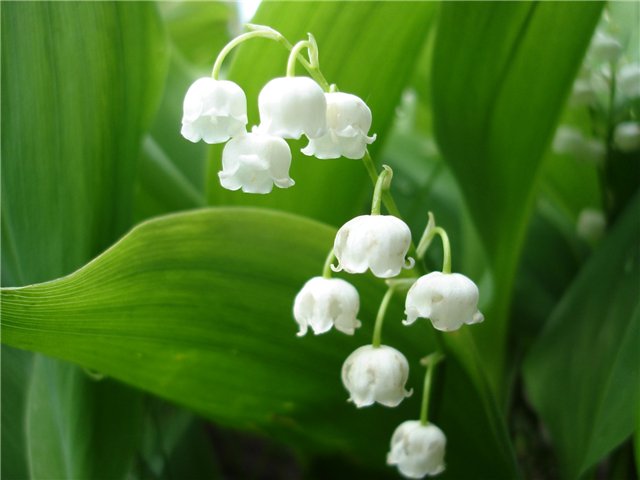 Підсніжник
Конвалія
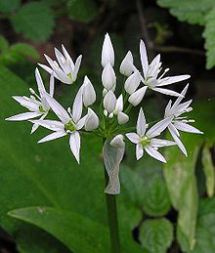 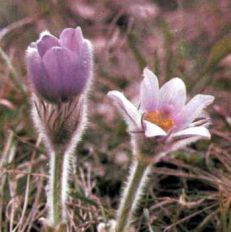 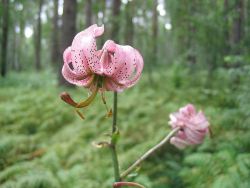 Сон
Ведмежа цибулька
Лілія лісова
Зозулині черевички
Шафран Гейфелів
Водяний горіх
Рябчики
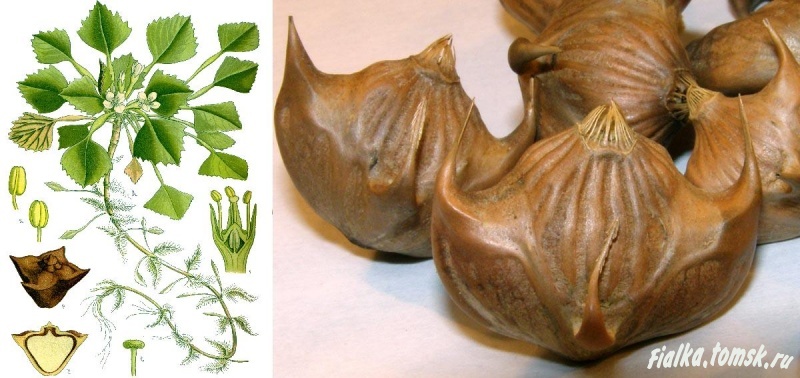 Будь природі другом
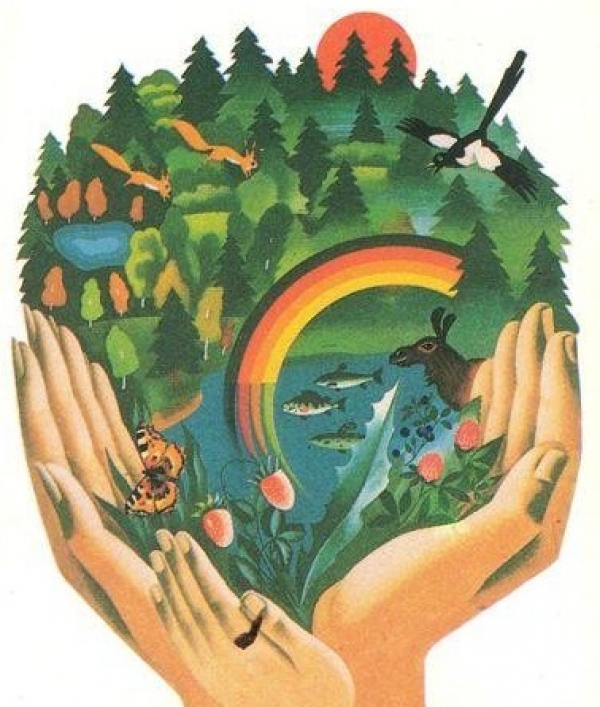